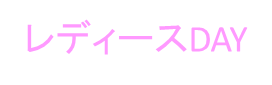 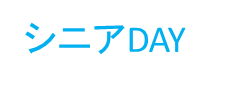 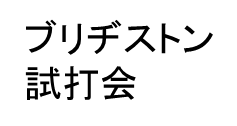 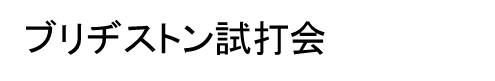 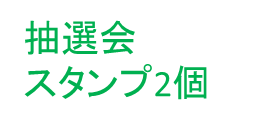 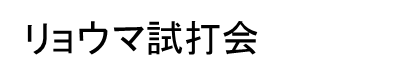 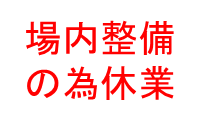 防虫駆除
22時閉店
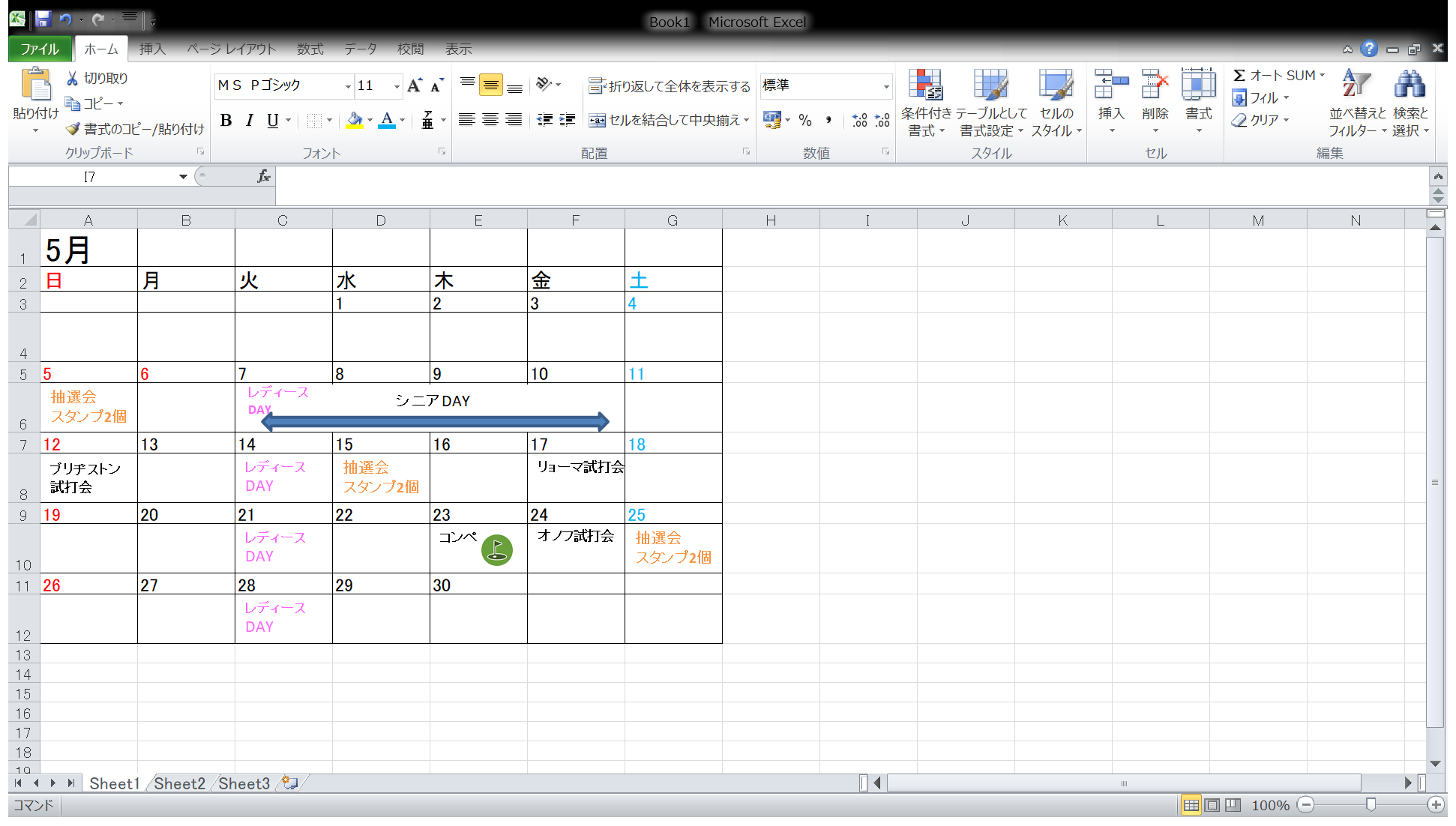 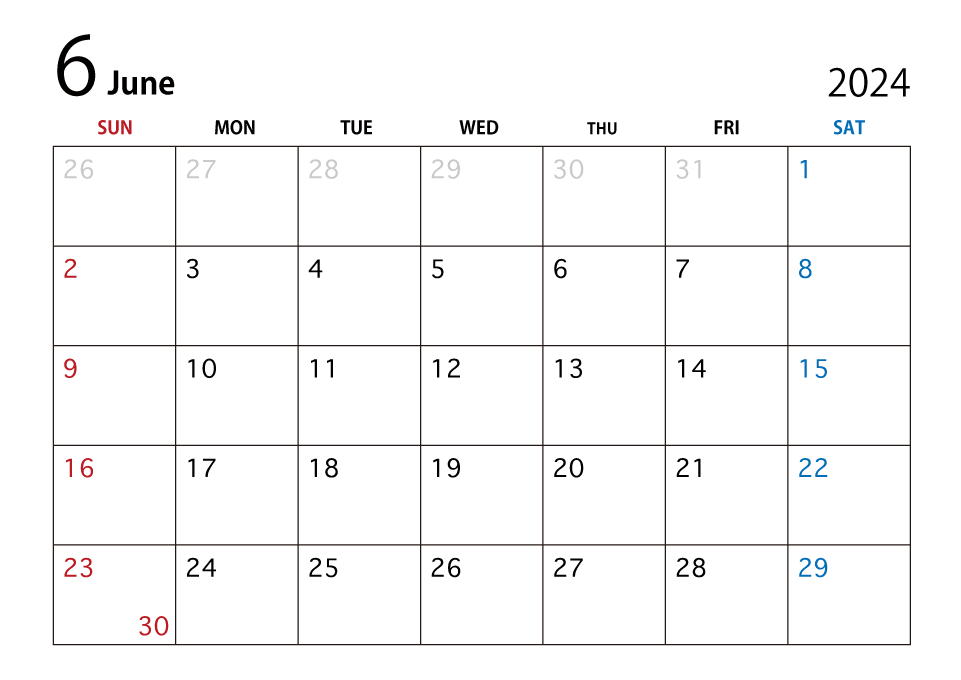 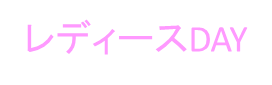 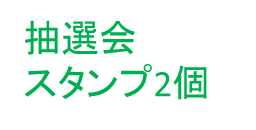 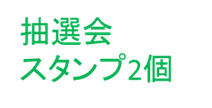 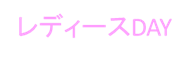 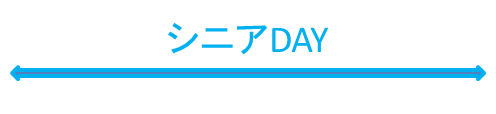 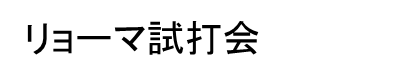 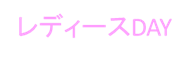 ※1
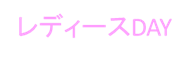 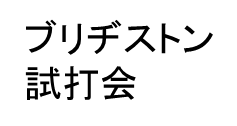 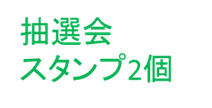 リョーマ試打会　13時-19時
ブリヂストン試打会　11時-17時
※1…6/23　22：00閉店(雨天時通常どうり)
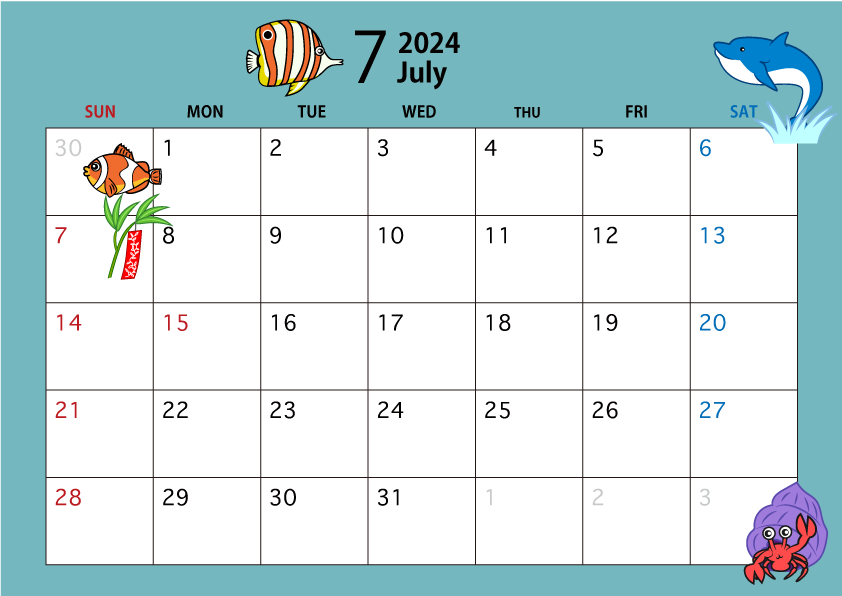 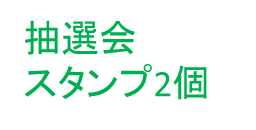 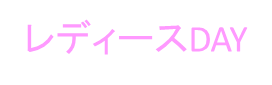 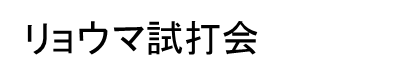 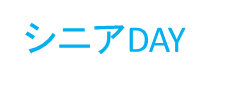 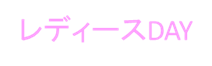 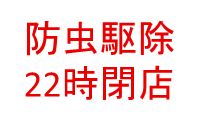 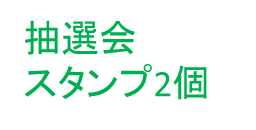 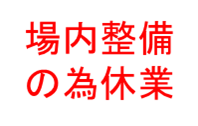 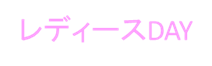 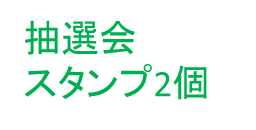 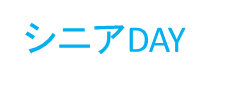 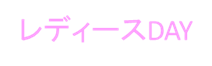 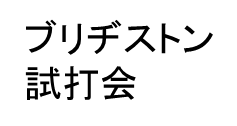 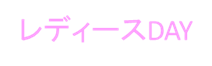